Using the PPN to engage with decision-making structures
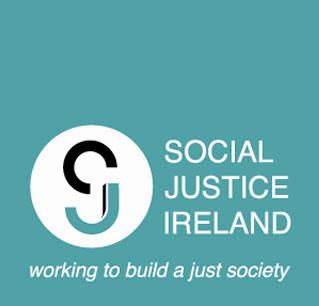 Colette Bennett
Economic and Social Analyst
Social Justice Ireland
© Social Justice Ireland  
W: www.socialjustice.ie   T: @SocialJusticeI  F: fb.me/SocialJusticeI
What are we going to cover?
Committees and Boards – Policy Issues
Membership Review
Identifying Policy Areas
PPNs and National Policies
Identifying Policy Instruments
Making the National, Local
© Social Justice Ireland   
W: www.socialjustice.ie   T: @SocialJusticeI  F: fb.me/SocialJusticeI
Committees and Boards – What are the Issues?
© Social Justice Ireland   
W: www.socialjustice.ie   T: @SocialJusticeI  F: fb.me/SocialJusticeI
Committees and Boards - Issues
© Social Justice Ireland   
W: www.socialjustice.ie   T: @SocialJusticeI  F: fb.me/SocialJusticeI
Membership Review
511 Member Organisations
457 Community
13 Environment
41 Social Inclusion

What are THEIR issues of interest?
© Social Justice Ireland   
W: www.socialjustice.ie   T: @SocialJusticeI  F: fb.me/SocialJusticeI
Example: Social Inclusion (41 members, 15 issues)
Older People
Women’s Issues
Health and Disability
Sports and Recreation
Participation and Democracy 
Housing
Diversity and Integration
Domestic Abuse
Religion
Education
Addiction (could also fall under Health and Disability)
Family Supports
Poverty
Community Supports
Human Rights
© Social Justice Ireland   
W: www.socialjustice.ie   T: @SocialJusticeI  F: fb.me/SocialJusticeI
Committees and Members (Social Inclusion)
© Social Justice Ireland   
W: www.socialjustice.ie   T: @SocialJusticeI  F: fb.me/SocialJusticeI
The PPN and National Policy
“Similarly, our Public Participation Networks (PPNs) are driven by volunteers. Without the commitment and engagement of the volunteers in the 31 PPNs across the country, our local decision making structures would not be influenced by the voices and input of the PPN member groups, of which there are currently 17,721.”

“…Public Participation Networks (PPNs), which give volunteer-led groups a direct voice in local government. PPNs also enable groups to connect with others in their locality and provide capacity-building opportunities such as training and workshops.”
National Volunteering Strategy, 2021-2025
© Social Justice Ireland   
W: www.socialjustice.ie   T: @SocialJusticeI  F: fb.me/SocialJusticeI
The PPN and National Policy
“In addition,  the new Public Participation Networks (PPNs)  provide the direct link between communities and  Local Community Development Committees,  facilitating and supporting engagement of communities in decision-making at local level.”

“Their main role is to facilitate participation and representation of communities in a fair, equitable and transparent manner, through the  environmental, social inclusion, and community  and voluntary sectors, on decision-making bodies  including LCDCs and Strategic Policy Committees.” 
Sustainable, Inclusive and Empowered Communities, A five-year strategy to support the community and voluntary sector in Ireland, 2019-2024
© Social Justice Ireland   
W: www.socialjustice.ie   T: @SocialJusticeI  F: fb.me/SocialJusticeI
The PPN and National Policy
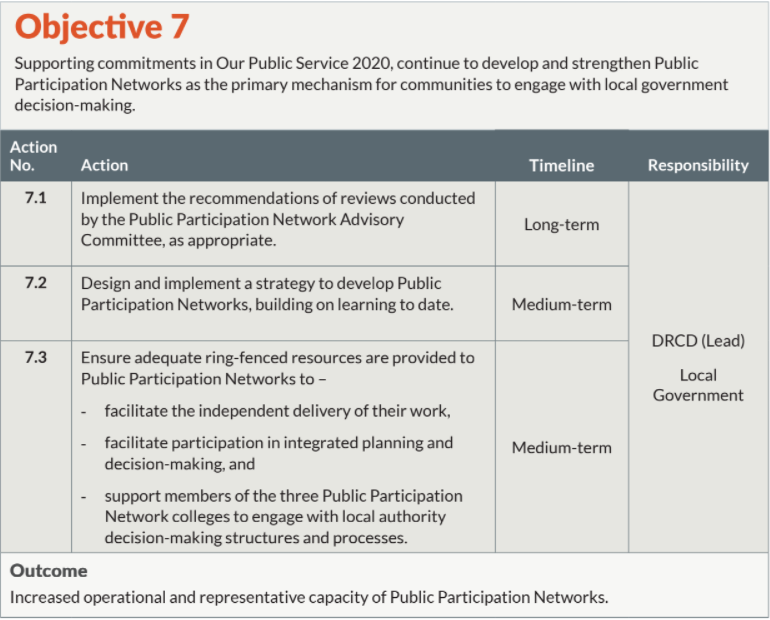 Sustainable, Inclusive and Empowered Communities, A five-year strategy to support the community and voluntary sector in Ireland, 2019-2024
© Social Justice Ireland   
W: www.socialjustice.ie   T: @SocialJusticeI  F: fb.me/SocialJusticeI
The PPN and National Policy
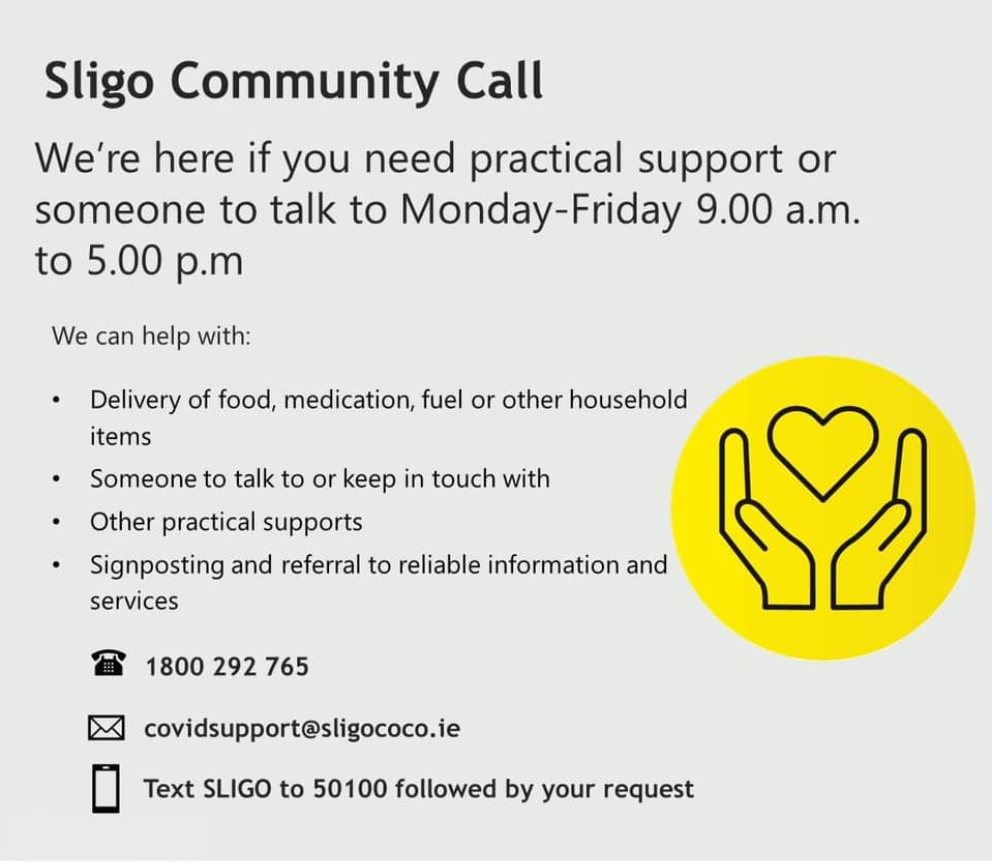 © Social Justice Ireland   
W: www.socialjustice.ie   T: @SocialJusticeI  F: fb.me/SocialJusticeI
The PPN and National Policy
© Social Justice Ireland   
W: www.socialjustice.ie   T: @SocialJusticeI  F: fb.me/SocialJusticeI
The PPN and National Policy
“Identify core themes from CAP and other policy priority areas to be examined in the NDCA activities including Just Transition, energy, waste, built environment, transport and agriculture.”

“Complete PPN structural review, including a focus on ensuring PPNs are fit for purpose for climate action.” 

“Continued support for the development of PPN Community Wellbeing Statements via structured consultation process with PPN members.”
Climate Action Plan 2021, Annex of Actions
© Social Justice Ireland   
W: www.socialjustice.ie   T: @SocialJusticeI  F: fb.me/SocialJusticeI
The PPN and National Policy
“Organise and host Broad Online Conversations.”

“Facilitate consultation with communities on climate policy through Public Participation Networks.” 

Climate Action Plan 2021, Annex of Actions
© Social Justice Ireland   
W: www.socialjustice.ie   T: @SocialJusticeI  F: fb.me/SocialJusticeI
The PPN and National Policy
“Ireland’s National Implementation Plan for the SDGs identifies the crucial role that Local Authorities have to play in translating the SDGs into practical action at a local level. Throughout the lifetime of Saolta, Development Perspectives will be working to support Public Participation Networks (PPNs) across Ireland in integrating the SDGs into County Development Plans. Development Perspectives will also be supporting PPNs in mapping their goals to strategic SDG actions.” 

Development Perspectives Saolta Programme
© Social Justice Ireland   
W: www.socialjustice.ie   T: @SocialJusticeI  F: fb.me/SocialJusticeI
What are the Issues from National Policies?
Participation and Democracy
Community Support
Climate Action
Just Transition
Sustainable Development Goals
© Social Justice Ireland   
W: www.socialjustice.ie   T: @SocialJusticeI  F: fb.me/SocialJusticeI
Committees, Members (Social Inclusion) and National Policies
© Social Justice Ireland   
W: www.socialjustice.ie   T: @SocialJusticeI  F: fb.me/SocialJusticeI
What you want is to be able to develop one policy issues list…
…then link it to both Member Groups and Committees. 

Doing that gives you networks / groups!
© Social Justice Ireland   
W: www.socialjustice.ie   T: @SocialJusticeI  F: fb.me/SocialJusticeI
Committees, Members (Social Inclusion) and National Policies
© Social Justice Ireland   
W: www.socialjustice.ie   T: @SocialJusticeI  F: fb.me/SocialJusticeI
Policy Instruments
Example
© Social Justice Ireland   
W: www.socialjustice.ie   T: @SocialJusticeI  F: fb.me/SocialJusticeI
Policy Instruments – E.G. Housing
© Social Justice Ireland   
W: www.socialjustice.ie   T: @SocialJusticeI  F: fb.me/SocialJusticeI
Making the National, Local
Things to consider:
Are you happy with the local plan / policy?
Is there an area you’d like to change / know more about?
What does the national plan / policy say – does it differ / help?
© Social Justice Ireland   
W: www.socialjustice.ie   T: @SocialJusticeI  F: fb.me/SocialJusticeI
Thank You
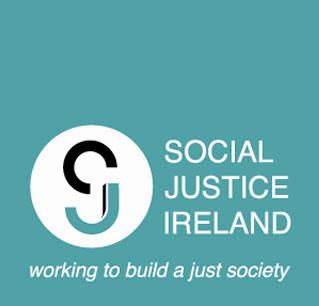 © Social Justice Ireland  
W: www.socialjustice.ie   T: @SocialJusticeI  F: fb.me/SocialJusticeI